Figure 4 SHIFT-TO-SELF versus SHIFT-TO-OTHER. Per cent signal change in the precuneus (A) and right anterior insula ...
Brain, Volume 134, Issue 8, August 2011, Pages 2422–2435, https://doi.org/10.1093/brain/awr151
The content of this slide may be subject to copyright: please see the slide notes for details.
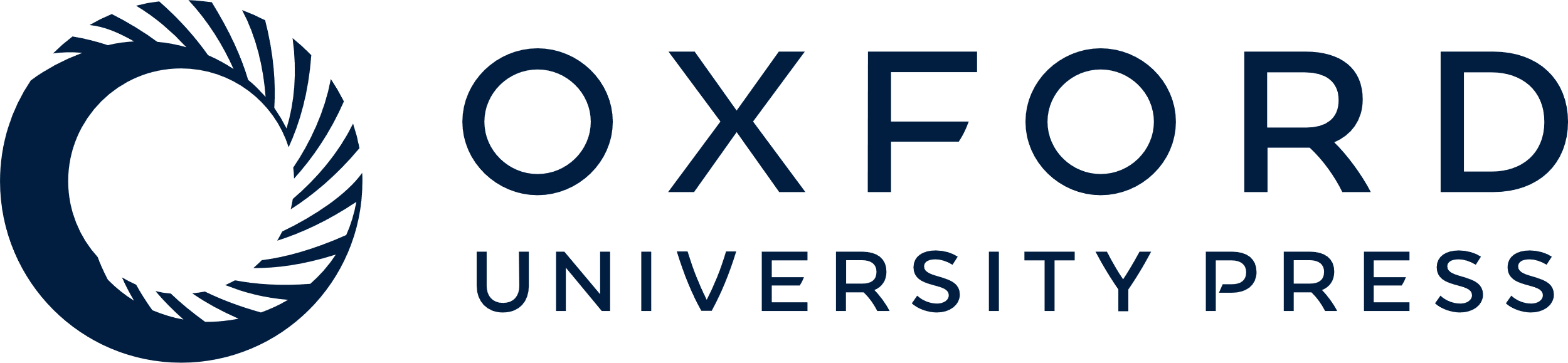 [Speaker Notes: Figure 4 SHIFT-TO-SELF versus SHIFT-TO-OTHER. Per cent signal change in the precuneus (A) and right anterior insula (B). Functional connectivity between the right anterior insula and precuneus (C). The error bars represent the 95% confidence interval for the within-subject effect in each condition.


Unless provided in the caption above, the following copyright applies to the content of this slide: © The Author (2011). Published by Oxford University Press on behalf of the Guarantors of Brain. All rights reserved. For Permissions, please email: journals.permissions@oup.com]